Dades any 2022
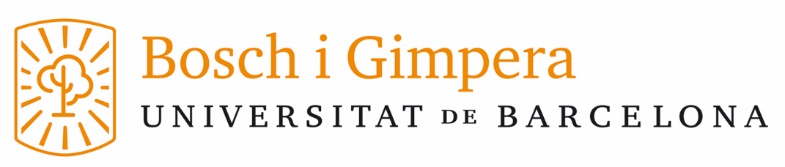 Connectant recerca i societat
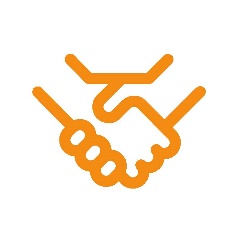 Com a agent de desenvolupament econòmic i social, la Universitat de Barcelona té com a objectiu facilitar la transferència de coneixements i els resultats de la R + D + I a la societat, contribuïnt així a la competitivitat del teixit empresarial i a la millora del benestar social. 

La Fundació Bosch i Gimpera es crea l’any 1983 i és l’oficina de transferència de tecnologia i coneixement de la Universitat de Barcelona. Com a mitjà propi de la UB té l’encàrrec de dur a terme les activitats d’innovació, promoció, valorització, transferència dels resultats i la gestió de contractes, convenis i projectes de la UB.
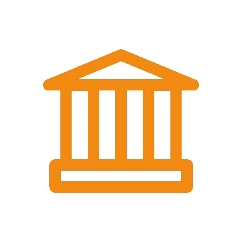 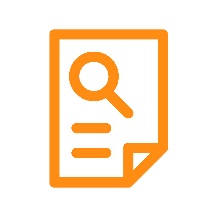 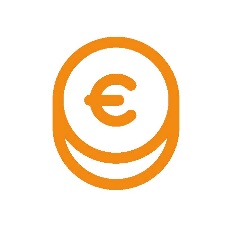 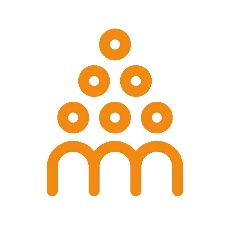 Àmbits sectorials del RIS3CAT amb els que es compta amb l’expertesa dels investigadors i grups de recerca, i es disposa de tecnologies per llicenciar
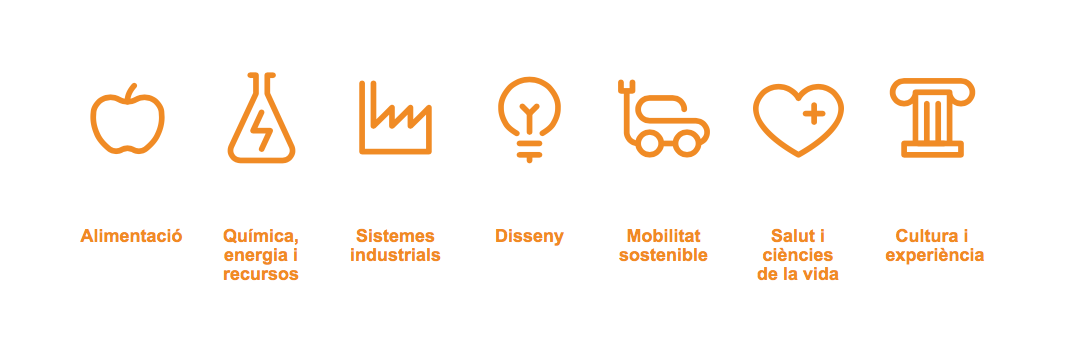 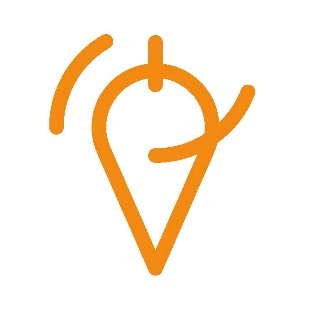 Dinamització
[Speaker Notes: Xifra Clusters: comptem tant UB com FBG 
Presència a Clústers a través de l’FBG: Beauty Clúster Barcelona, KID’S CLUSTER i Clúster de Salut Mental de Catalunya (CSMC) i CataloniaBio & Health Tech
Presència a Clústers a través de grups de recerca, instituts, etc.: Catalan Water Partnership (CWP), Clúster Audiovisual de Catalunya, Clúster de Materials Avançats de Catalunya (MAV), Clúster Òptica i Fotònica (secpho). 
Comunitats: Deep Tech Community i TECNIO]
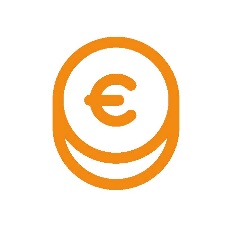 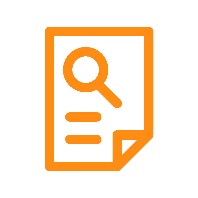 Ajuts
Contractes amb Entitats
Fem arribar la innovació a les empreses i les institucions  a través de la contractació de recerca i serveis de la UB
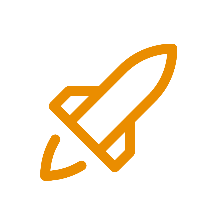 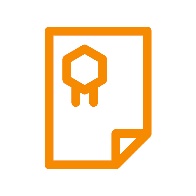 Creació d’empreses
Valorització i llicències
Impulsem la creació d’empreses innovadores i n’afavorim el seu creixement i consolidació
Transferim la innovació de la UB a les empreses a través de llicències
www.fbg.ub.edu  |  fbg@fbg.ub.edu
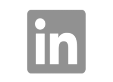 @BoschiGimpera
Fundació Bosch i Gimpera